Aesthetics is a science about beauty. 
Iti is connected with sensual perception. 
Rules are changing during the time a there are differences in various regions. .
1
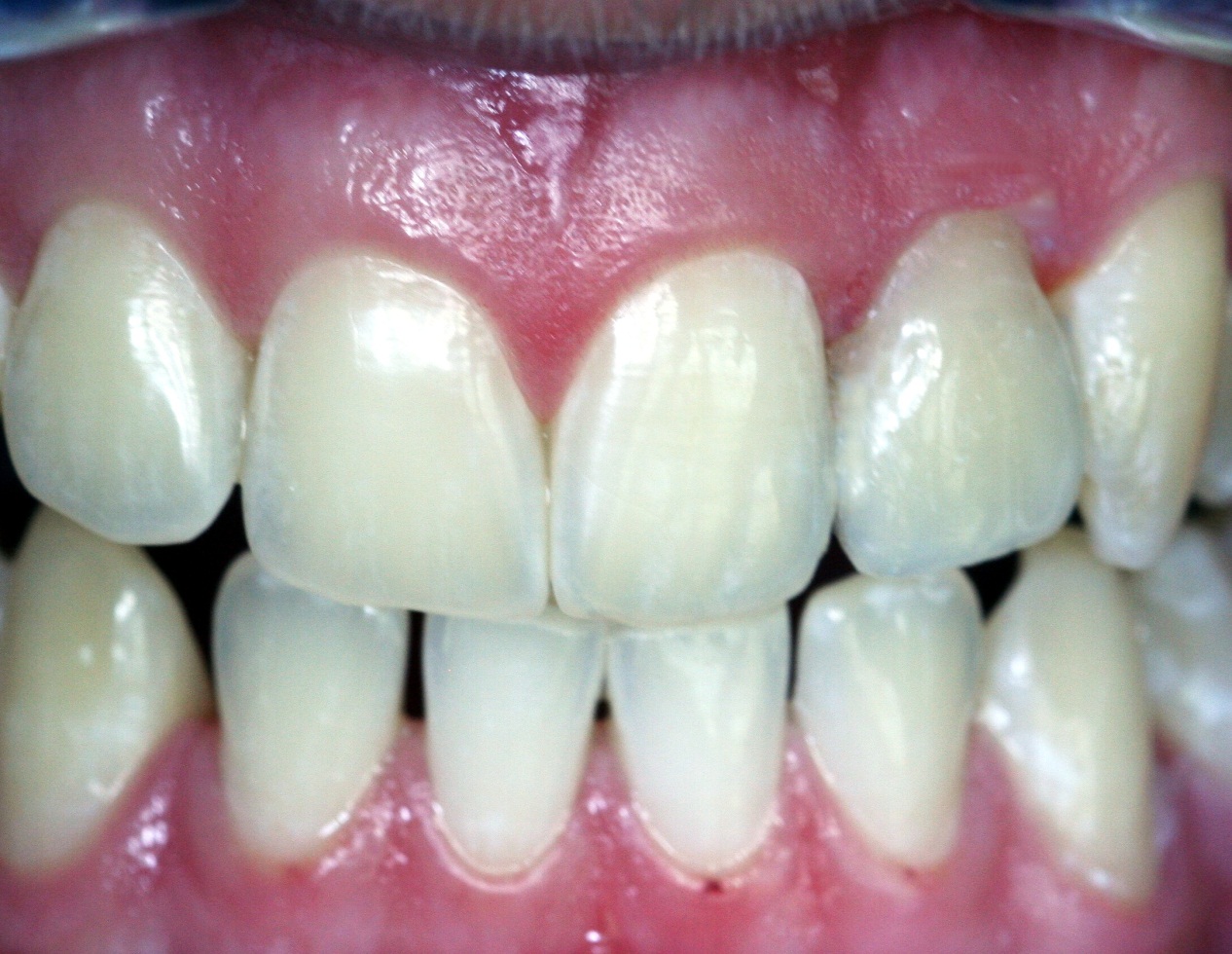 ???
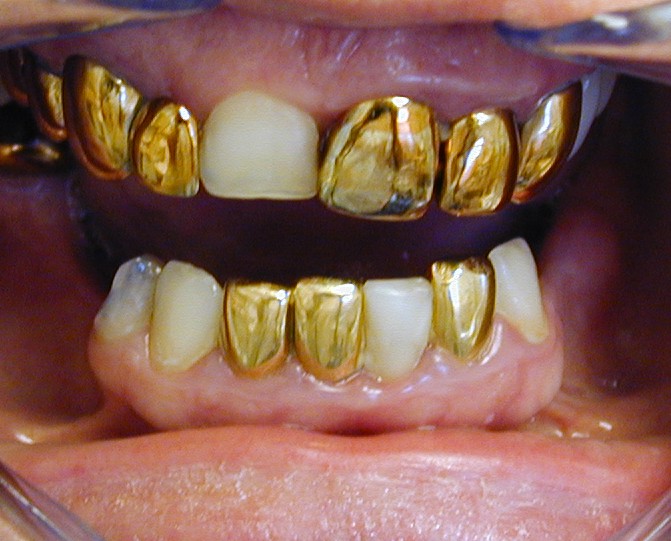 ???
2
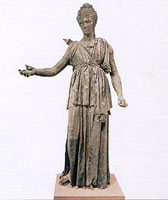 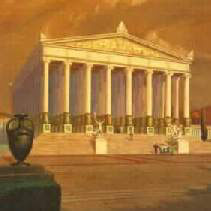 3
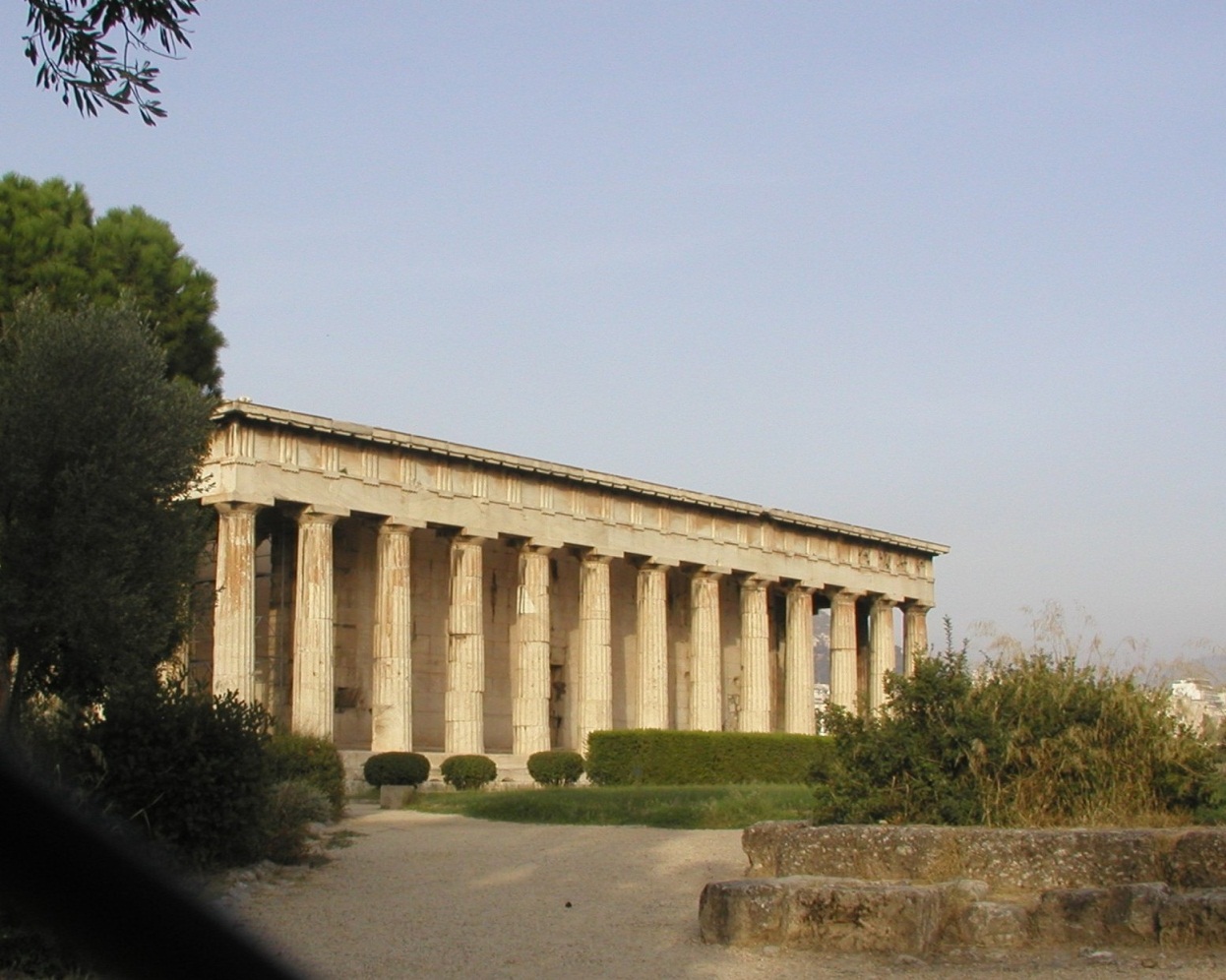 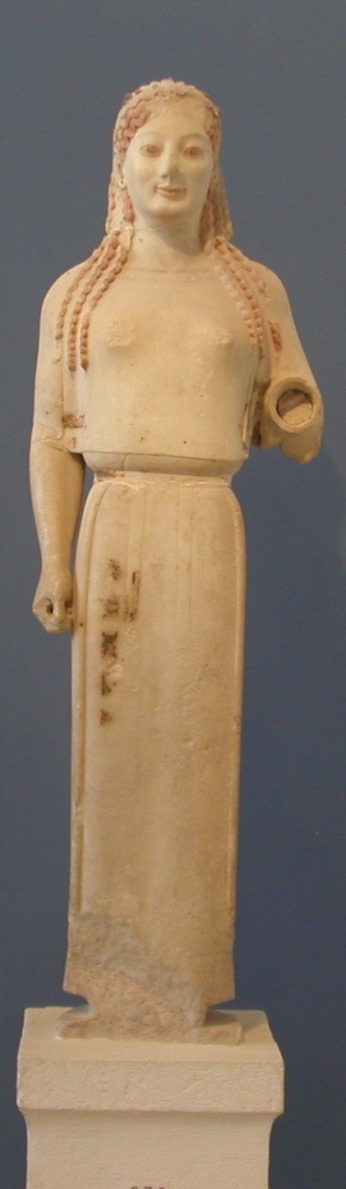 „Penta en arithmo“

                                                                            (Pythagoras)
                       1/1,618 = 0,618
Golden cut
4
Perception of the object
Composition
Single items
Harmony
Symetry
Dominanca
Lines
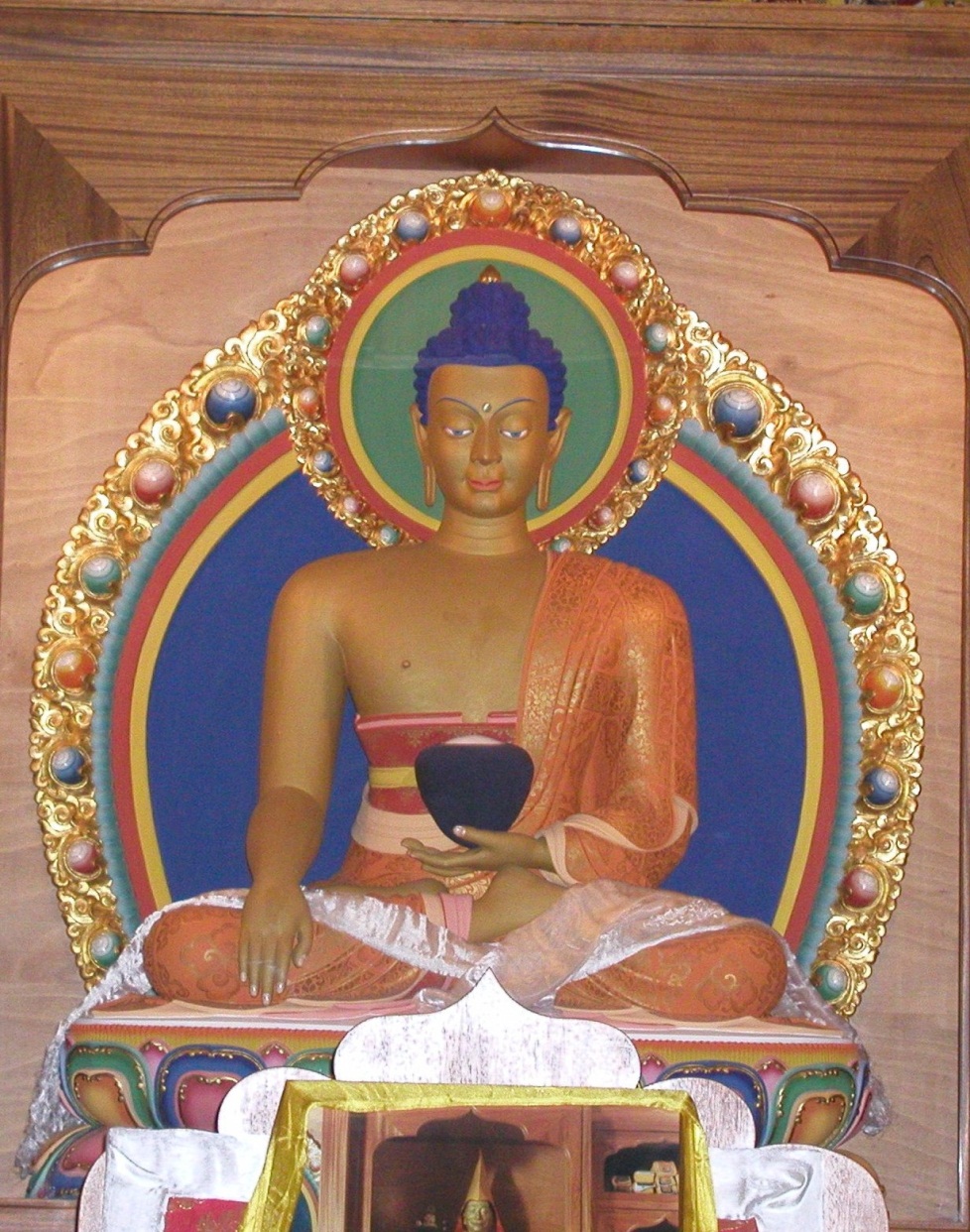 5
Dentofacial harmony
Imaginary lines – stuctures must have harmonious relation to them 

Teeth are in harmony with the face, they can attract our attention and distract it form other structures
6
Horizontal 
a vertical lines
axis
7
Profile:
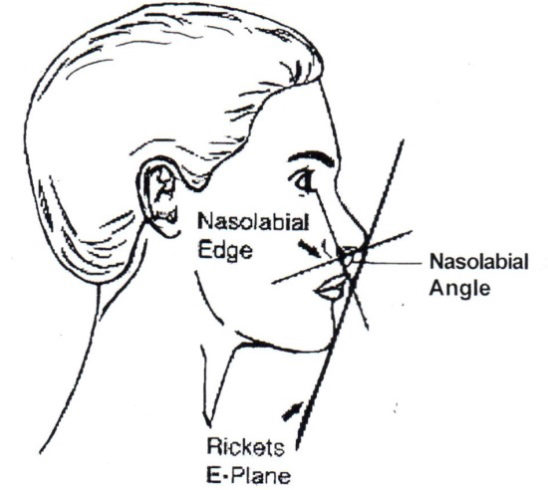 Balance of lip, nose 
and chip.

Nasolabial angle: 
90° – 95 °men
100° - 106° women

Rickets line:
4 mm  before upper
2 mm  before lower lip
8
Line of smile
Connects incisal edges of upper frontal teeth and touches cusos of upper molars. Lower border is lower lip. Line of lower lip is parallel to line of smile. 
Upper central incisors should be in touch with wett part of upper lip.
9
Line of smile
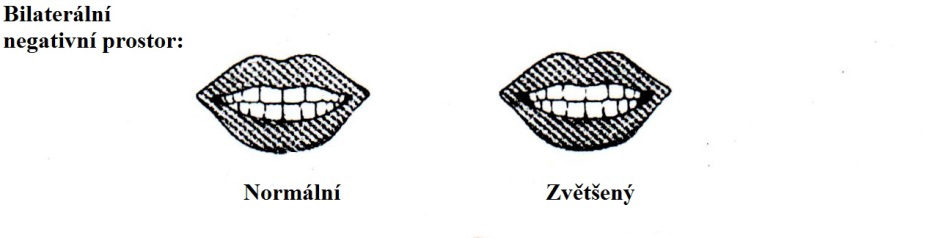 Bilateral negative space
Normal                                Enlarged
lroubalikova@gmail.com
10
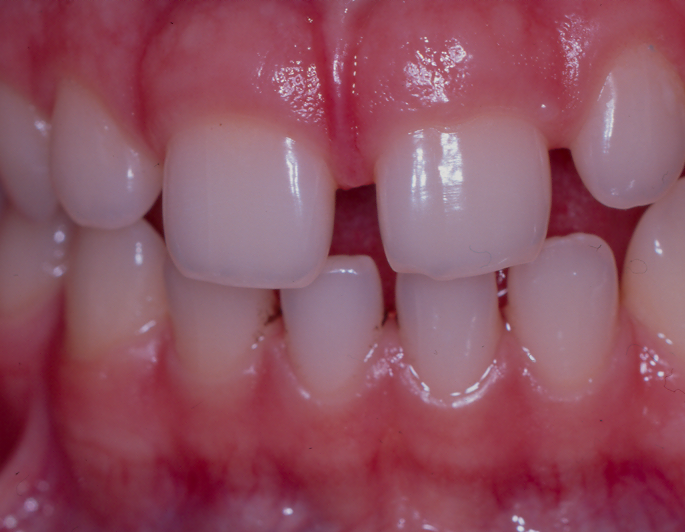 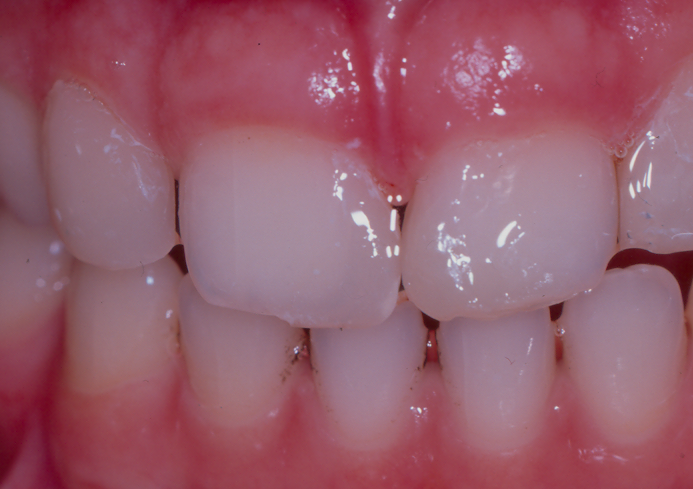 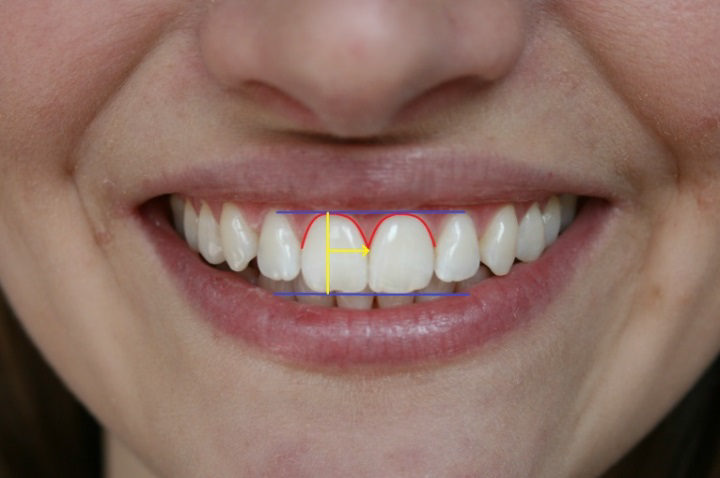 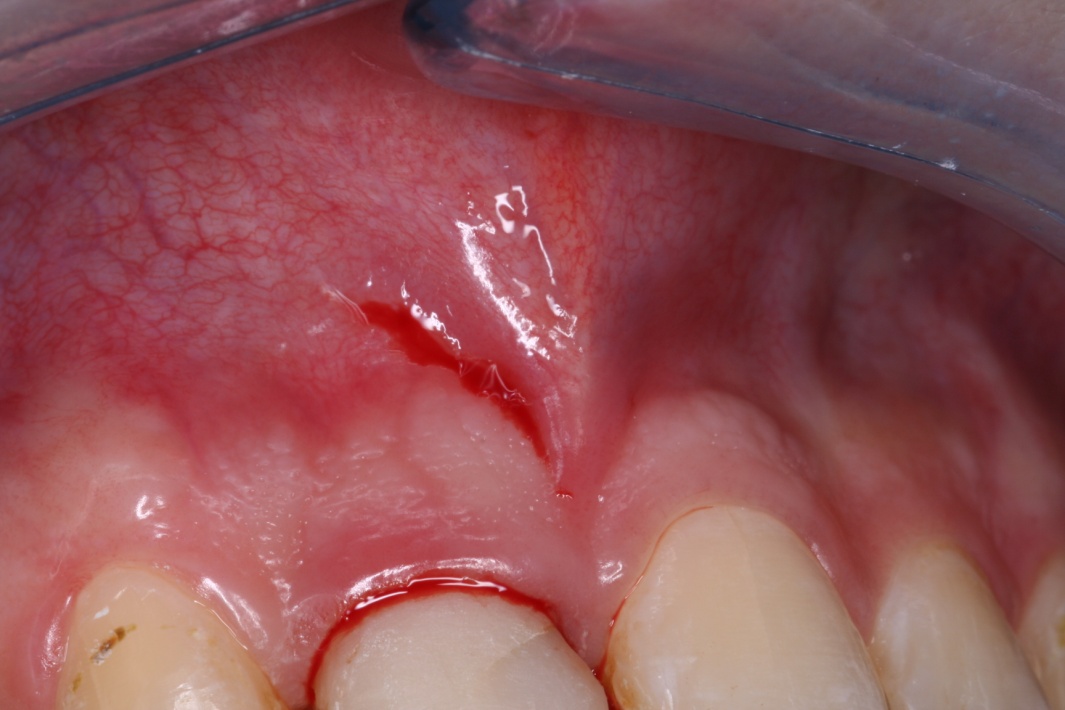 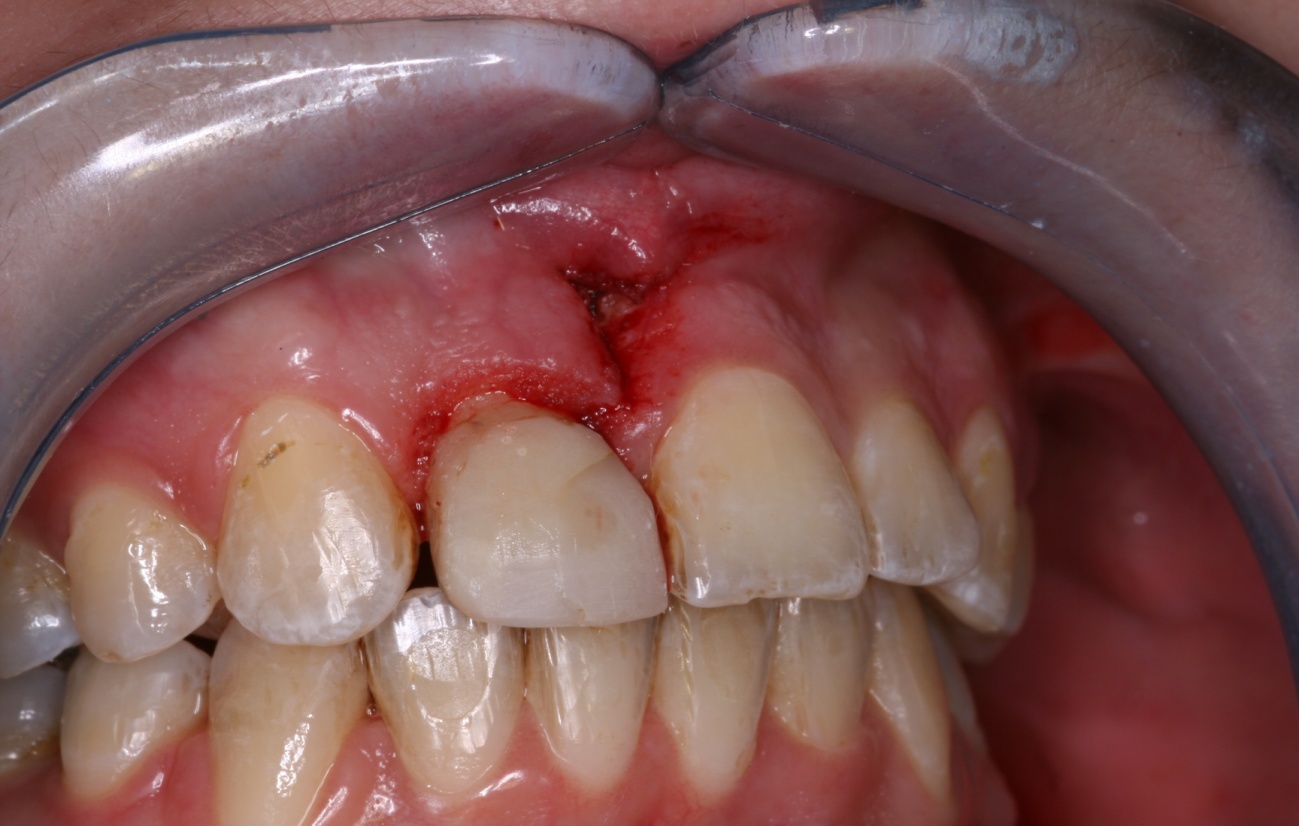 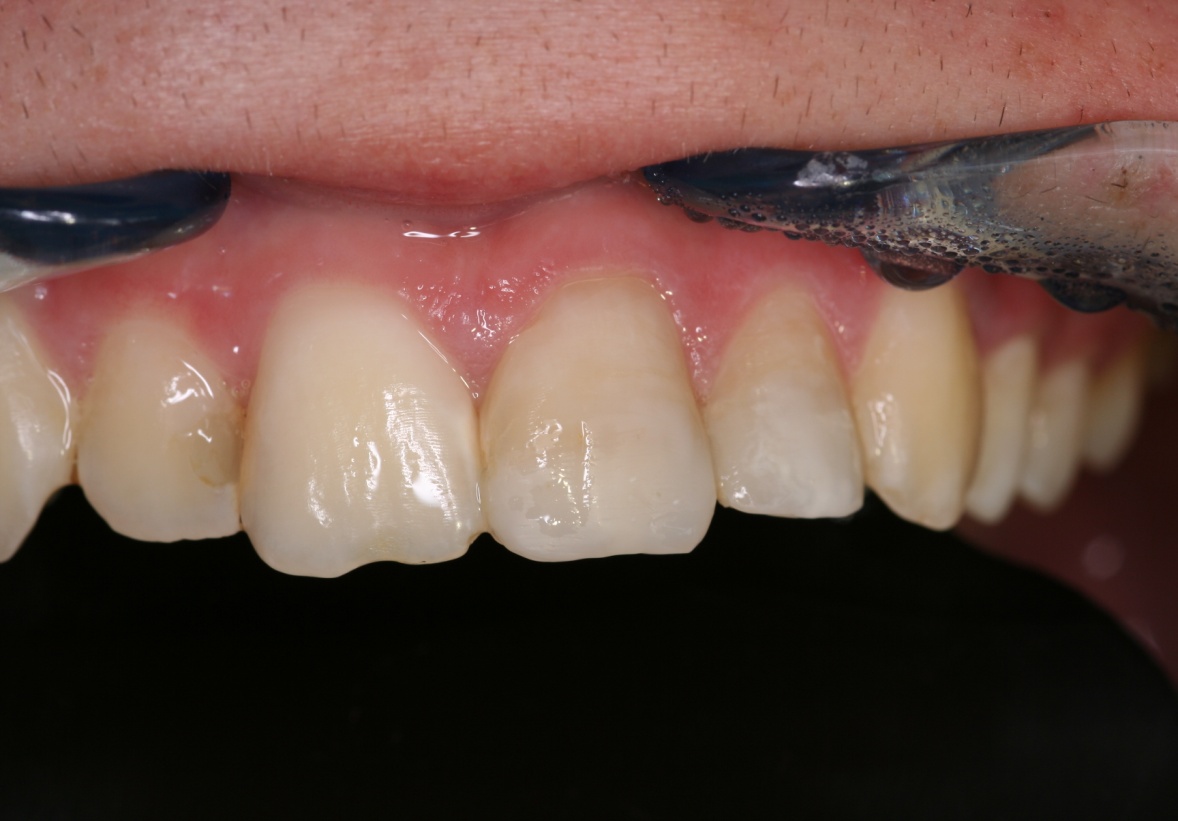 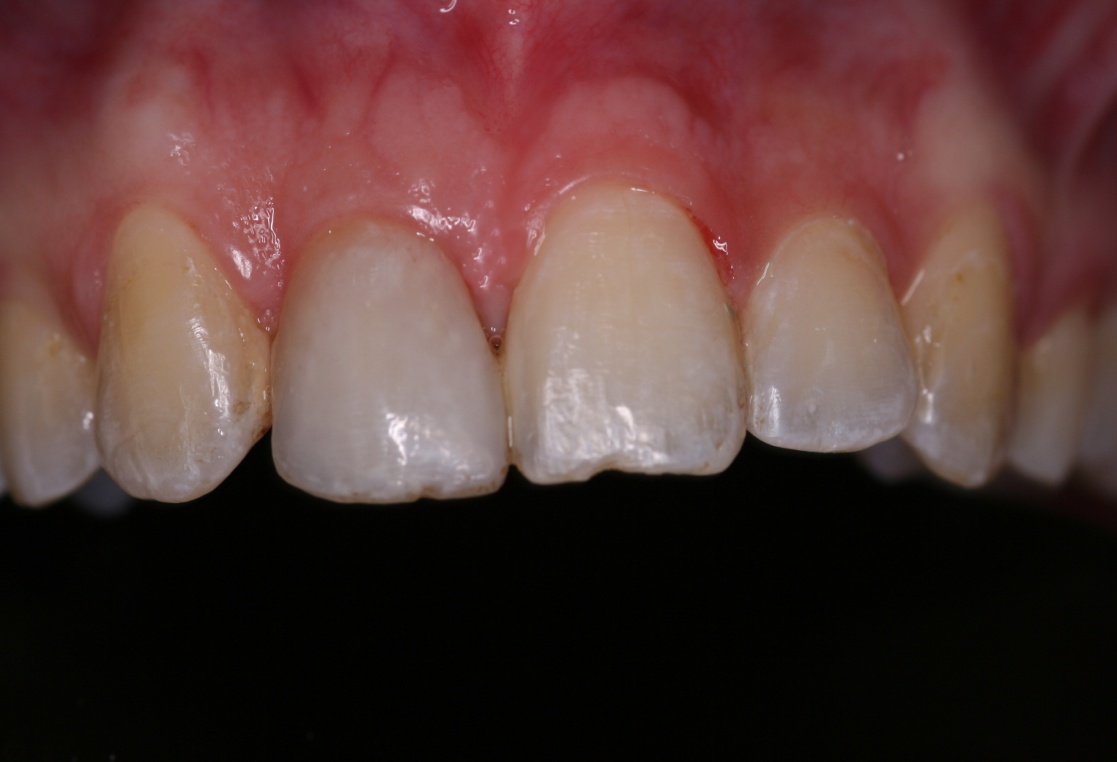 lenka.roubalikova@tiscali.cz
12
Dentál harmony
Inclination of long axis

Slight mesial inclination of long axis

Slight inclination vestibulary

Position of contact points:

They become smaller and move apically

(50:40:30)

Their elongation can optically widen teeth
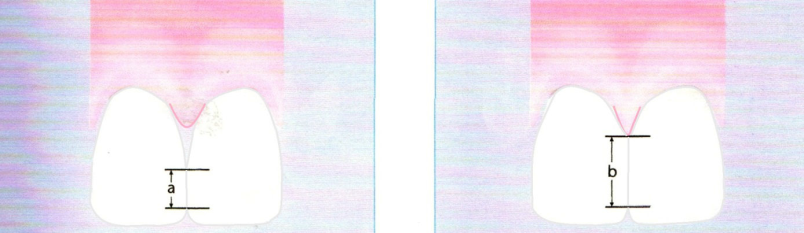 13
Dental harmony
Interincisal spaces become 
smaller in distal direction

They become smaller in younger 
individuals
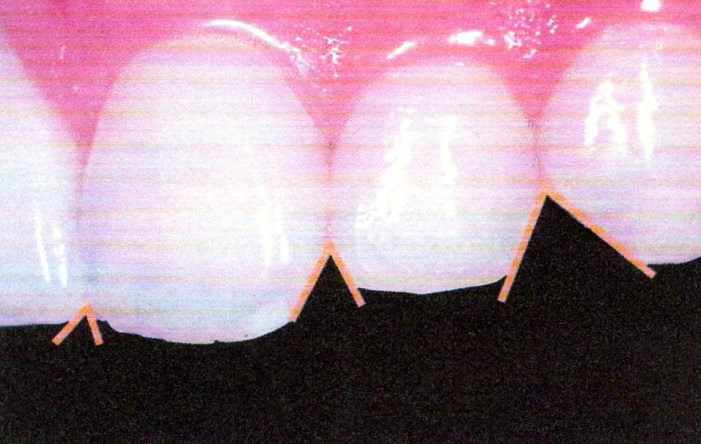 14
Relation between width and height
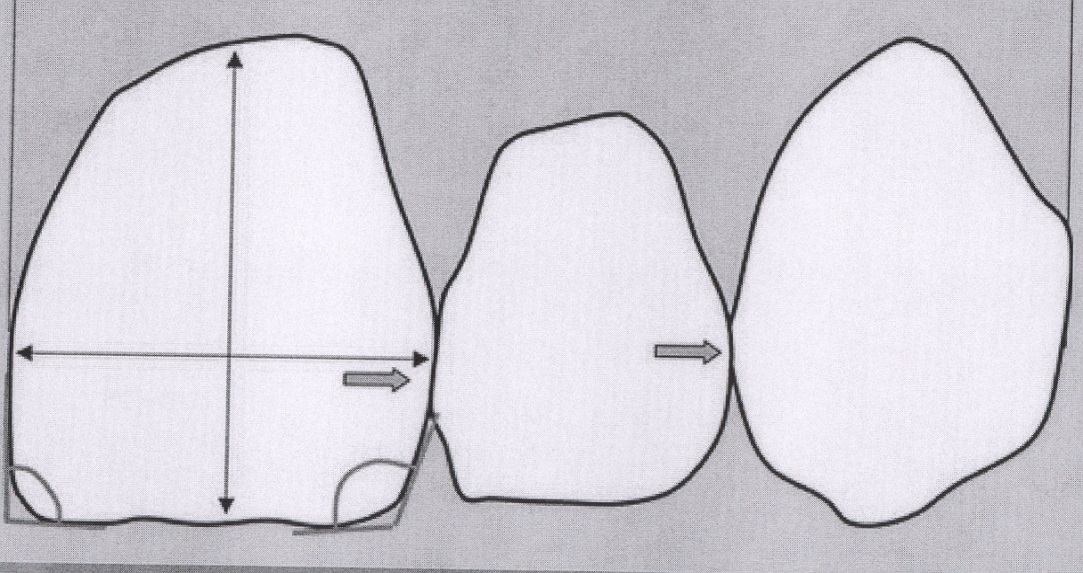 With of upper central incisor is
70 – 80%  its height
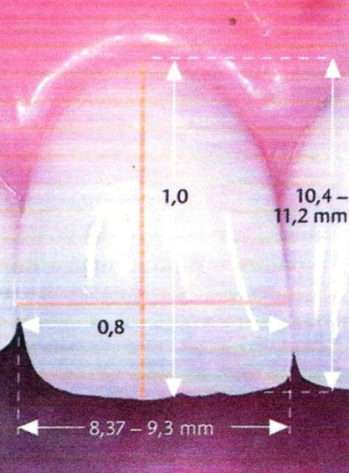 15
Optical width
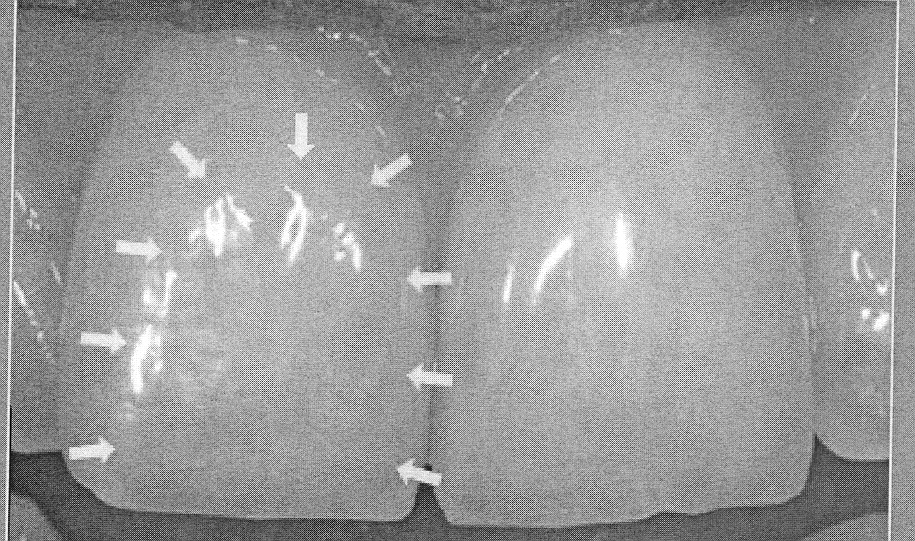 16
Golden cut
width        length                  
                                          = 0,618
length        width+length
17
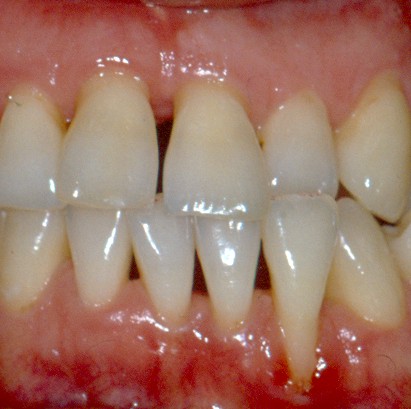 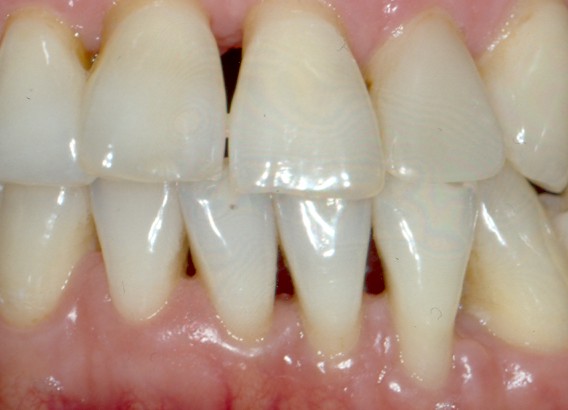 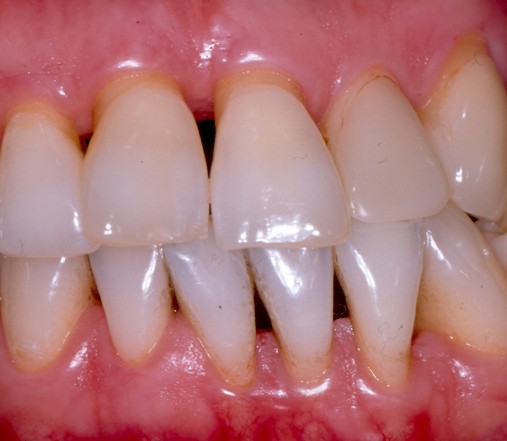 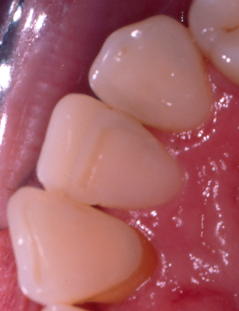 Roubalíková L. Méně obvyklý případ řešení obráceného skusu. 
Prakt zub Lék;48: 117-120.
18
Shape of crown principally corresponds to shape of the face
Shape of the face: 
   angular, oval a triangular 
Corresponding shapes of teeth
19
Front

Zygomatic line



Mandibular line
20
Harmony
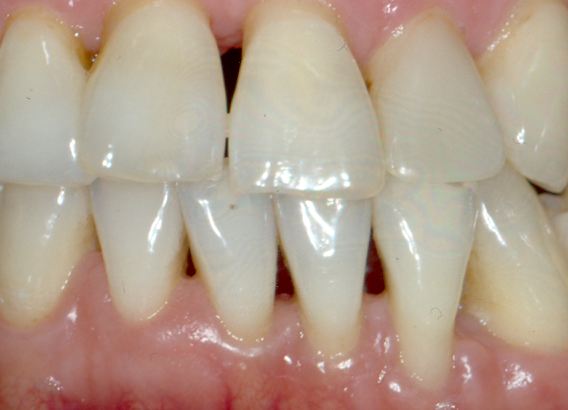 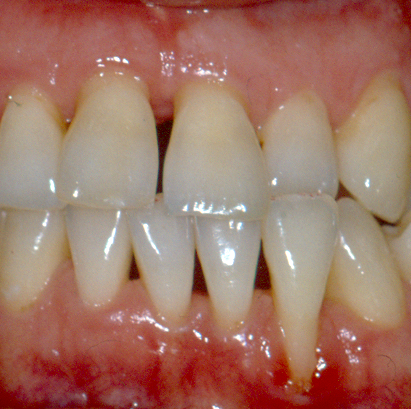 21
Curvature of the labial surface – for reflection of the light
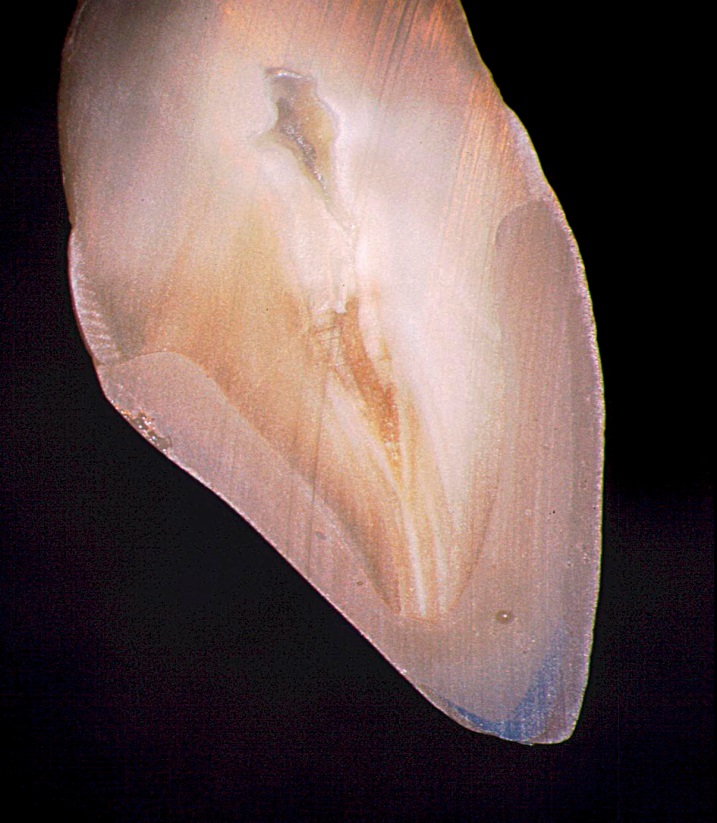 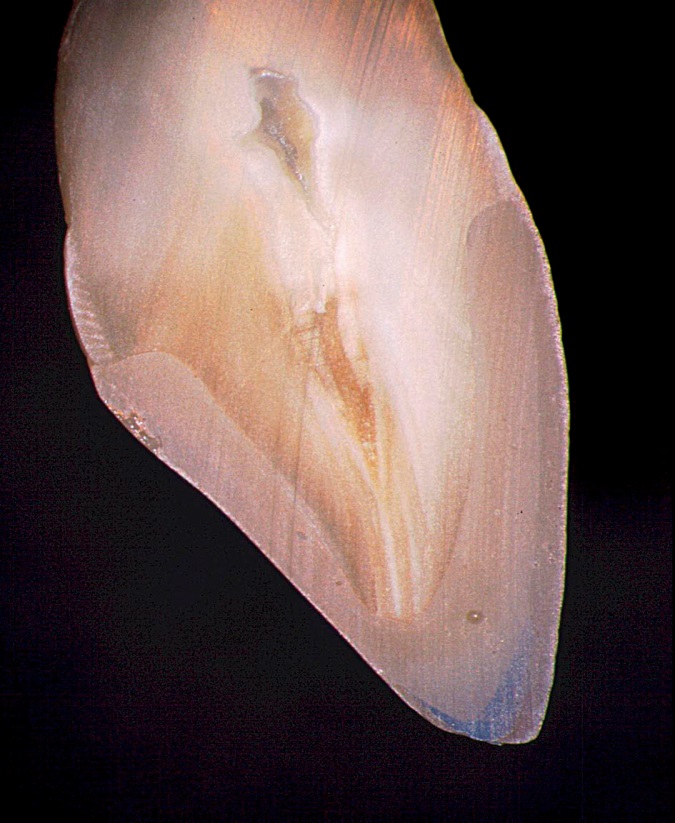 Reflexe světla
22
Surface texture
23
Harmony
24
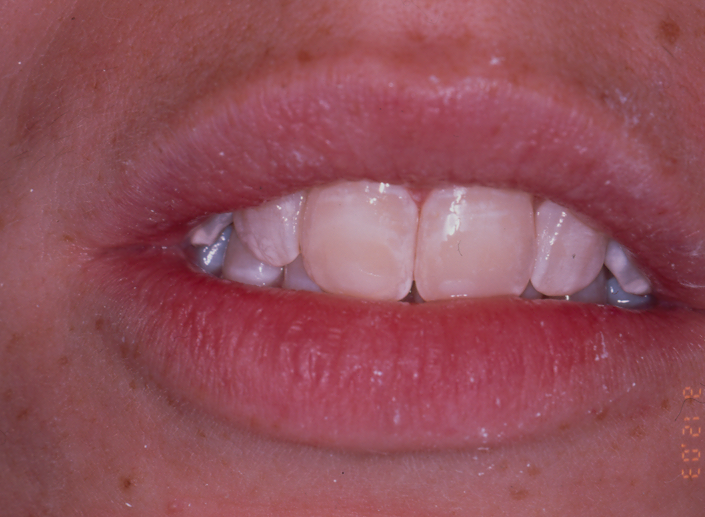 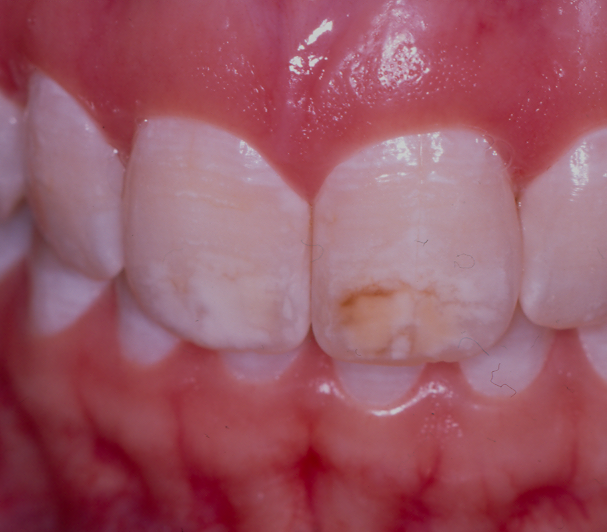 25
Basic terms -optic
26
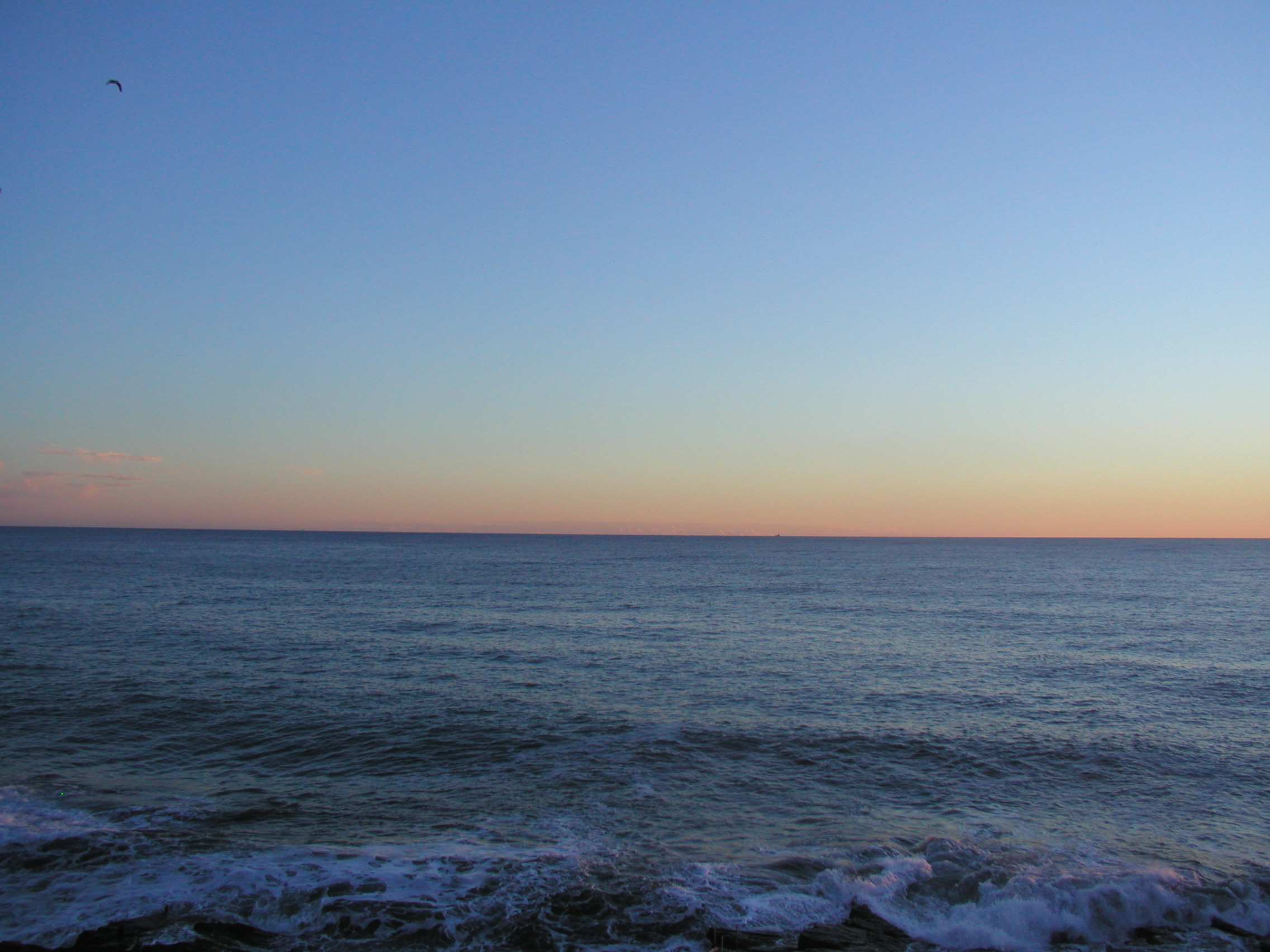 We can recognise depht of the colour because
 of dispersion of ligth inside the air and water
27
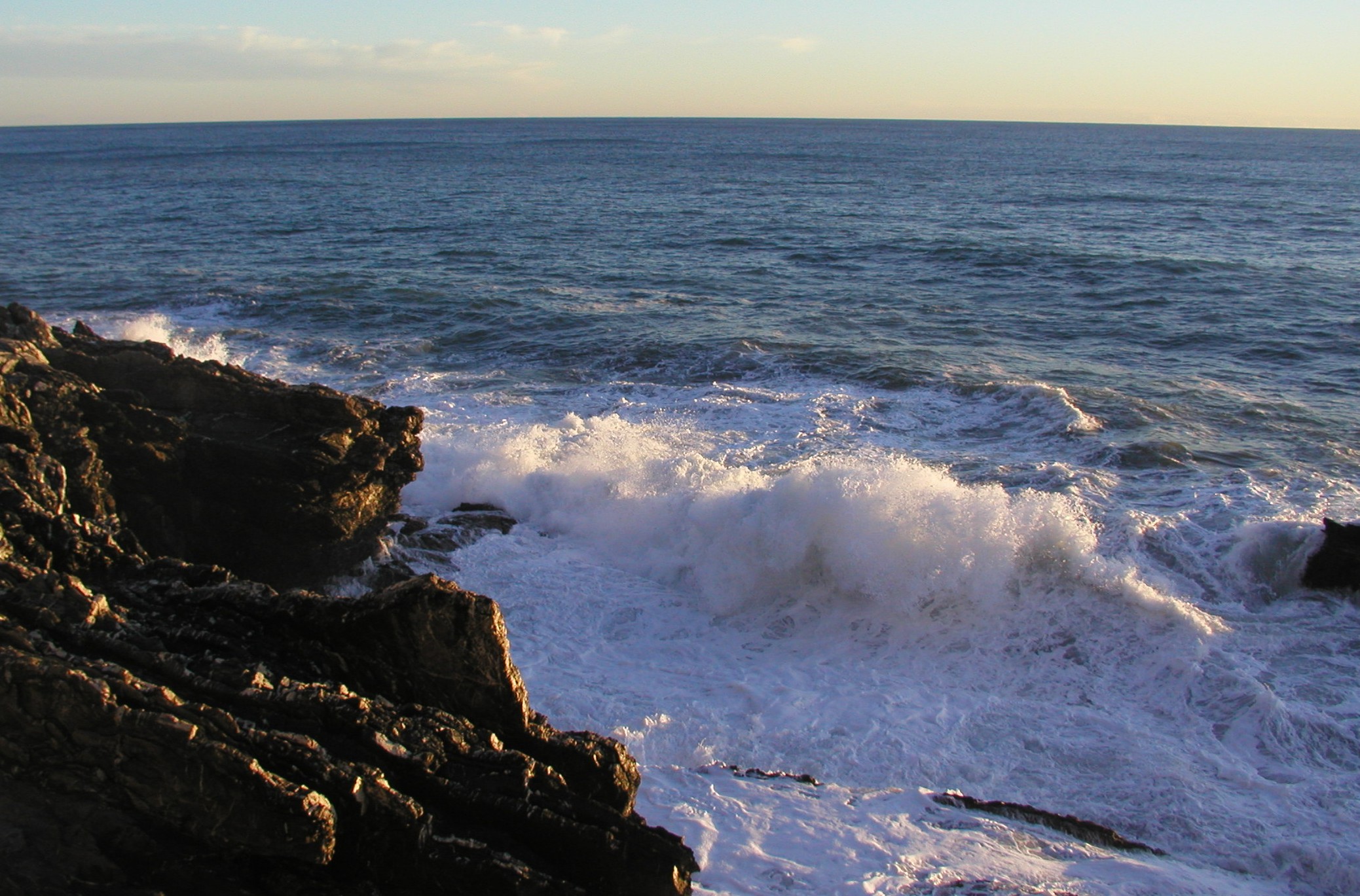 28
Světlo
Elektromagnetic undulation
Wave length
Amplitude
Quantum
Ray 
- reflection
- deflection

Various velocity of the light in various environment
Relation of these velocities in twpo various environments
 is index of refraction
29
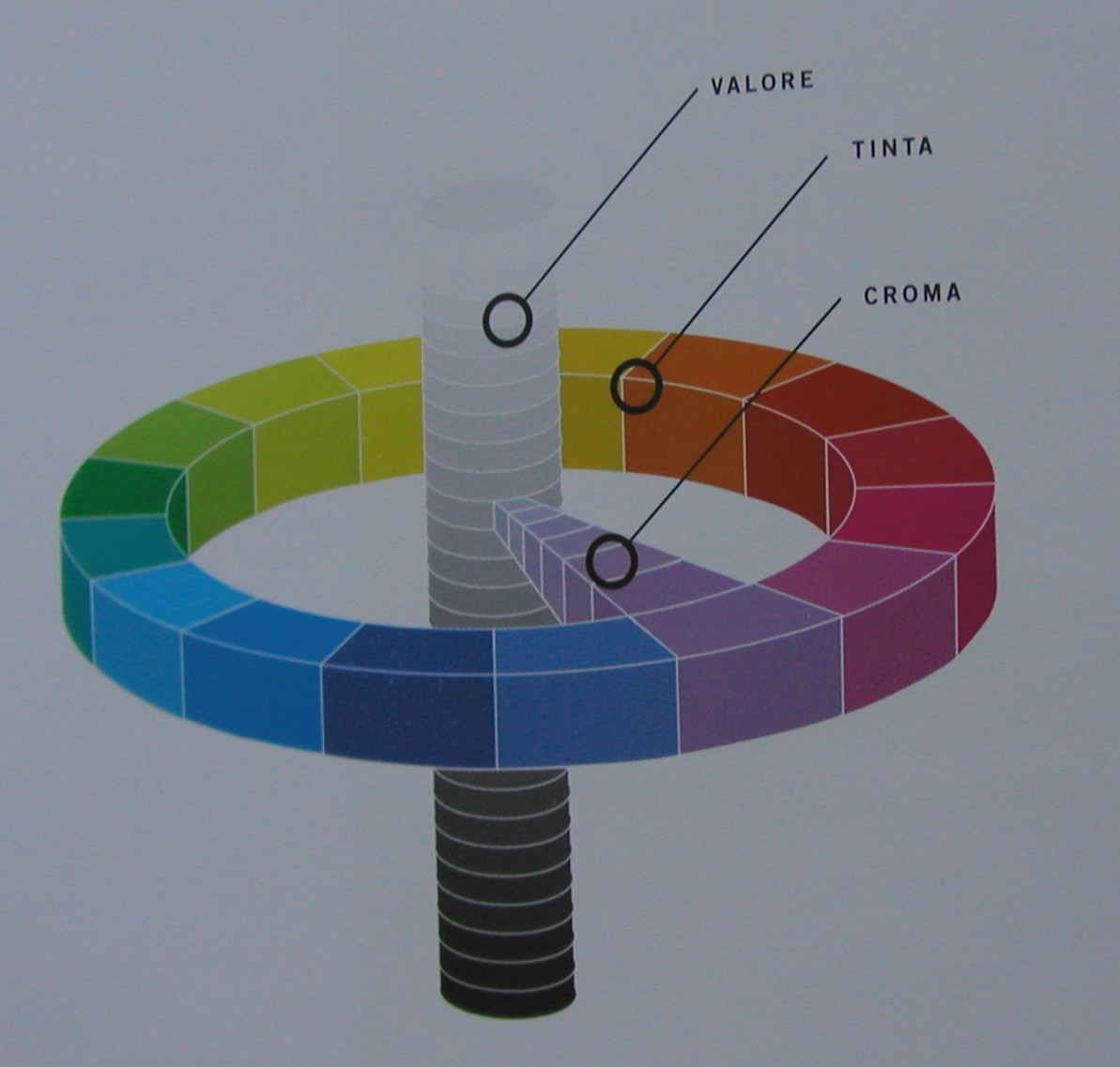 hue
chroma
3  Variables of colour
value
Chroma – colour.
Result of wavelength
Hue – result of amplitude
Value - cleanliness
30
31
Transparency
Translucency
Opacita
Opacity
32
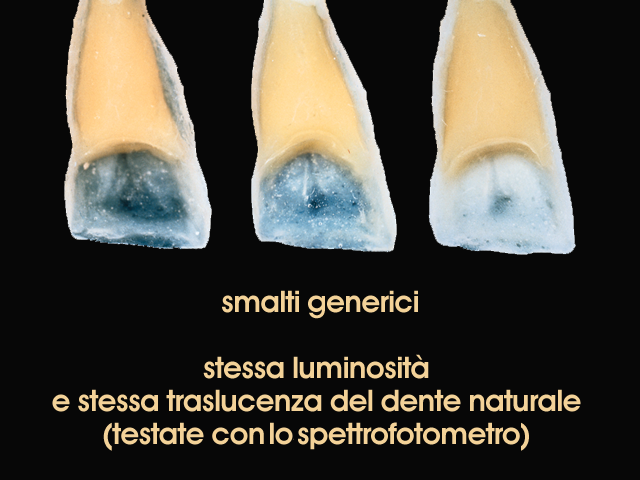 11
1                                    2                             3
Enamel is translucent
33
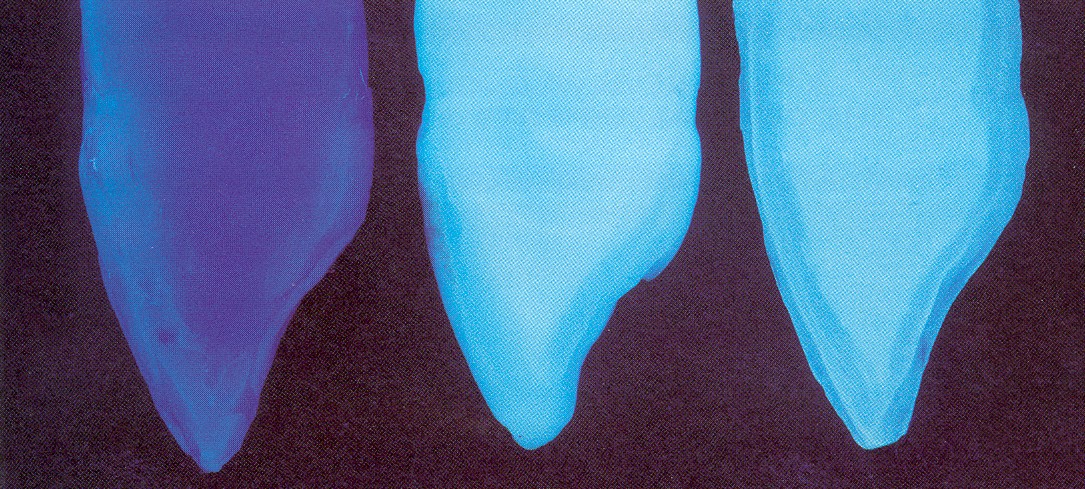 Fluorescence
The light is absosbed and irradiated back in very short time
10-12  s.
Special, „live“ appearance od dentin
34
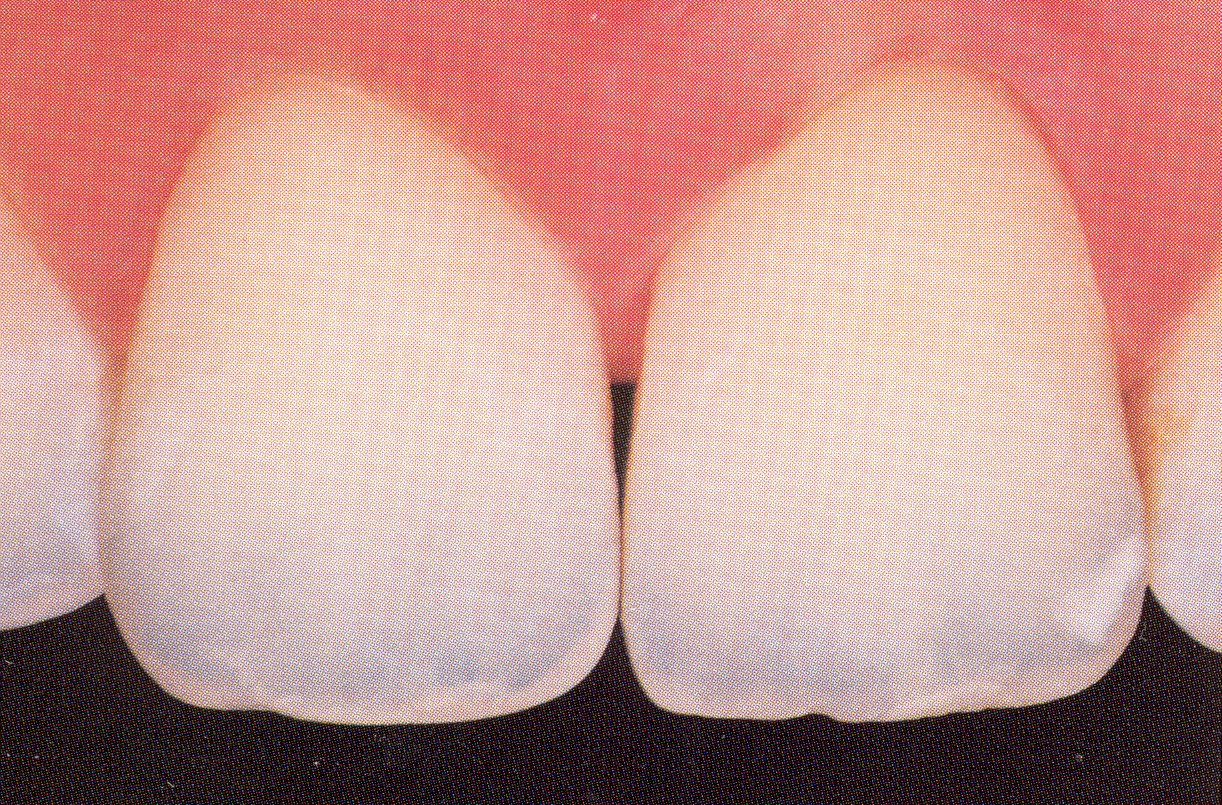 Opalescence
Special effect on incisal edge
Result of translucency of enamel
35
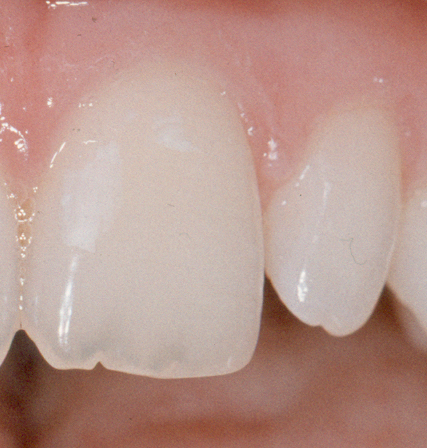 Mamelony
Opalescence
Halo efekt
36
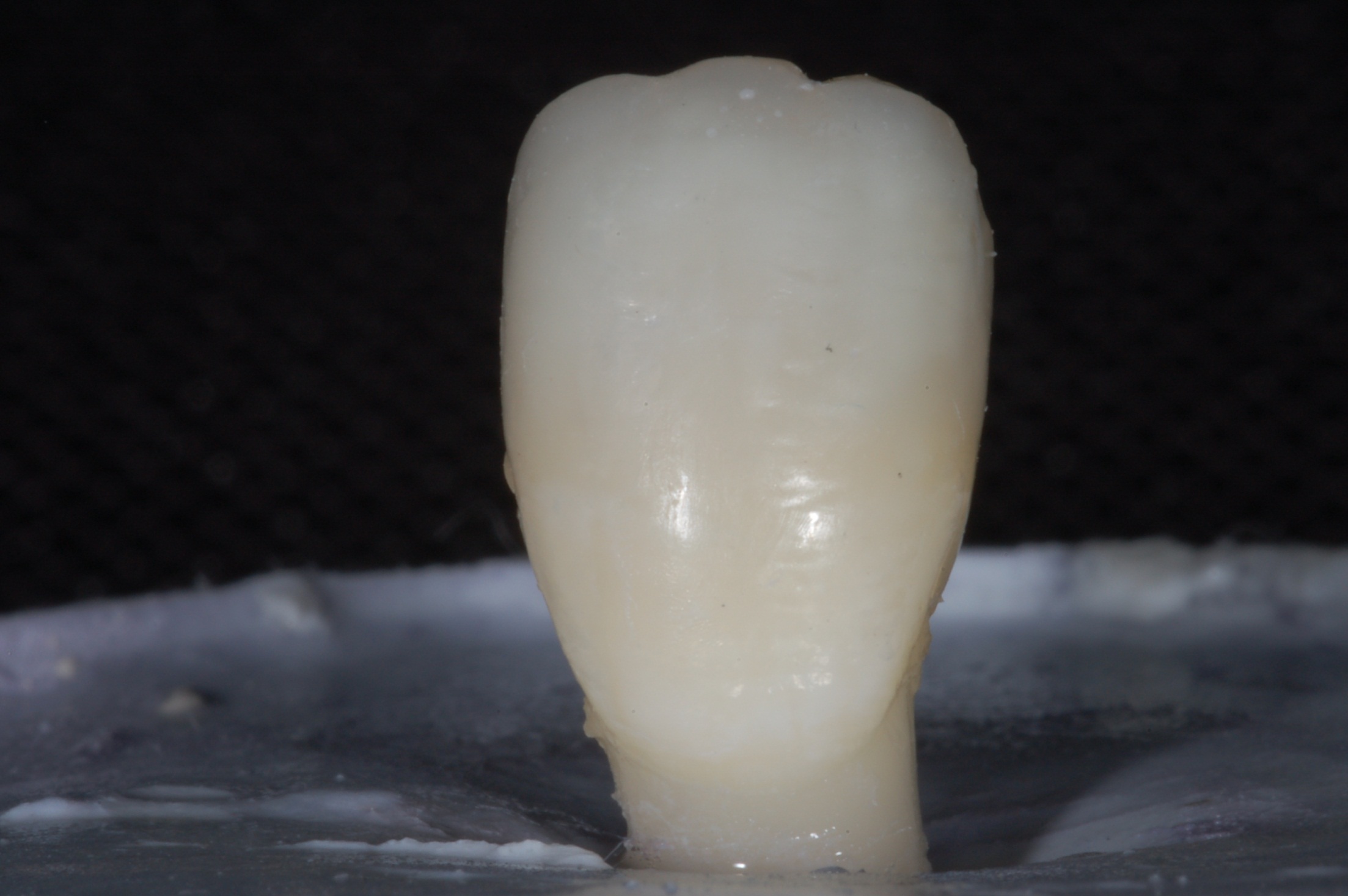 37
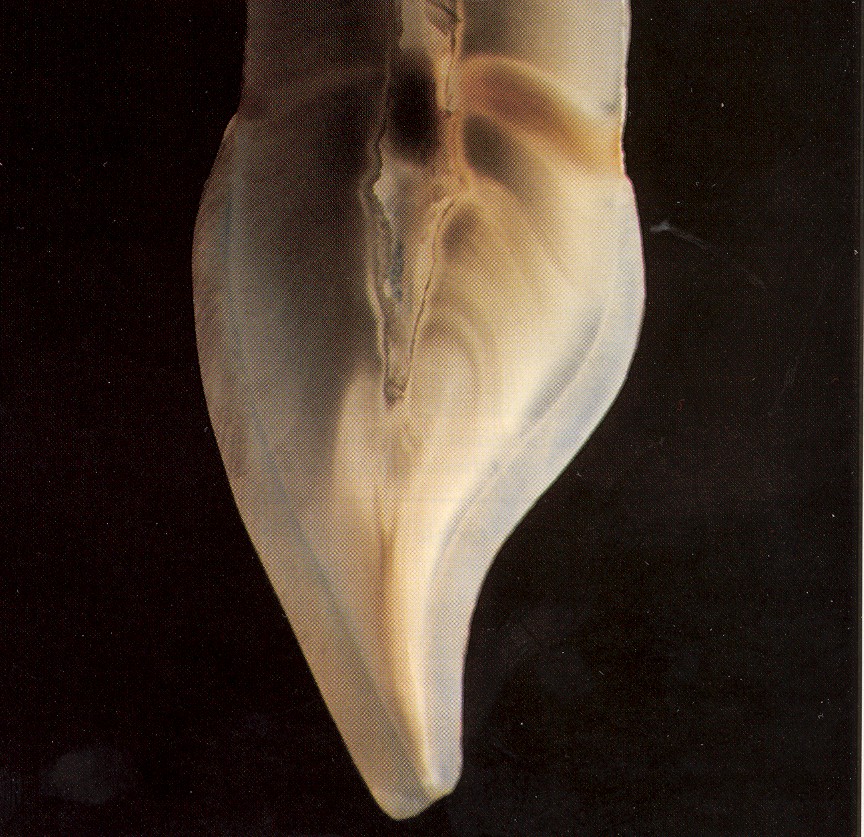 young
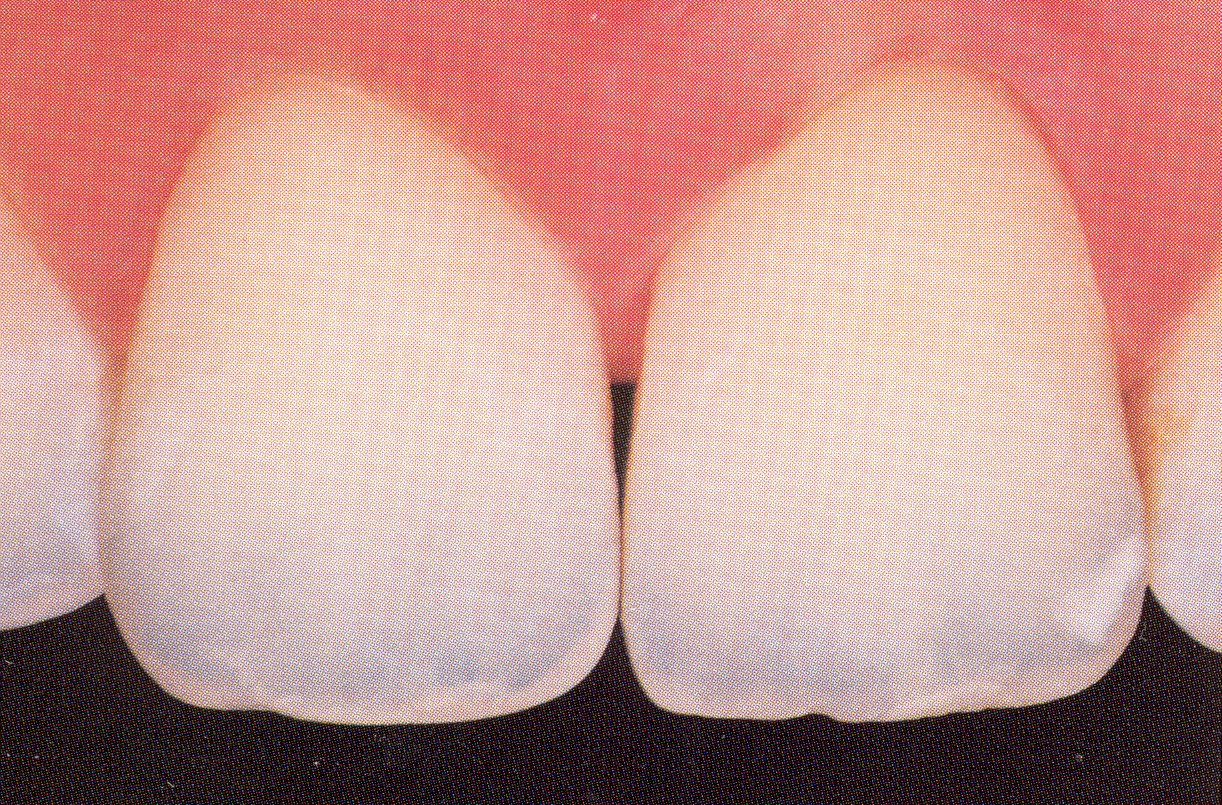 38
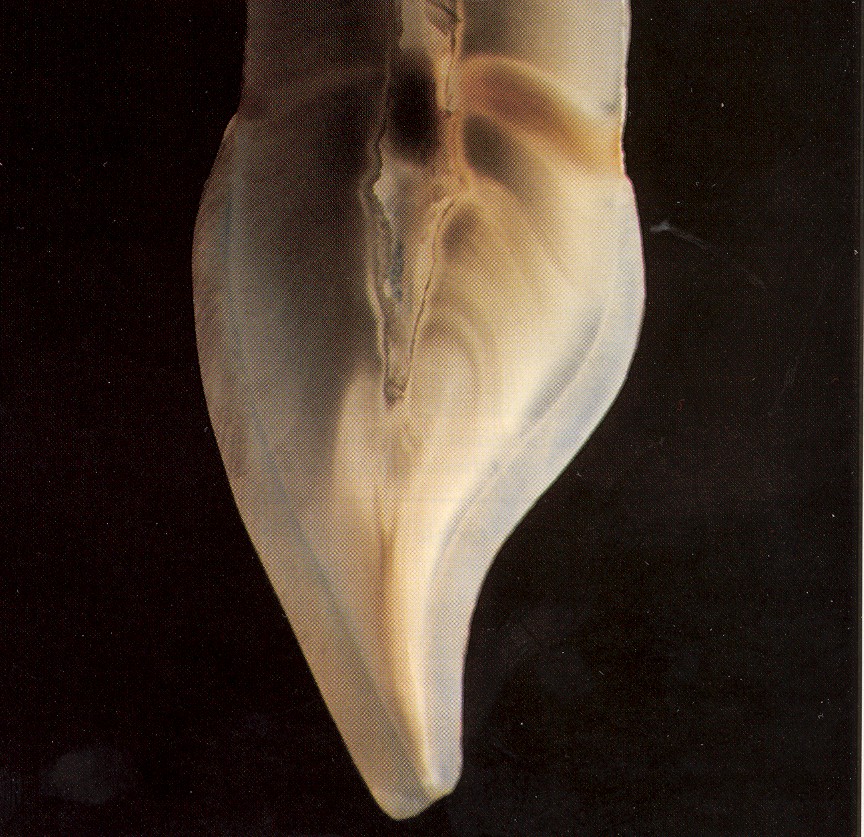 Midle age
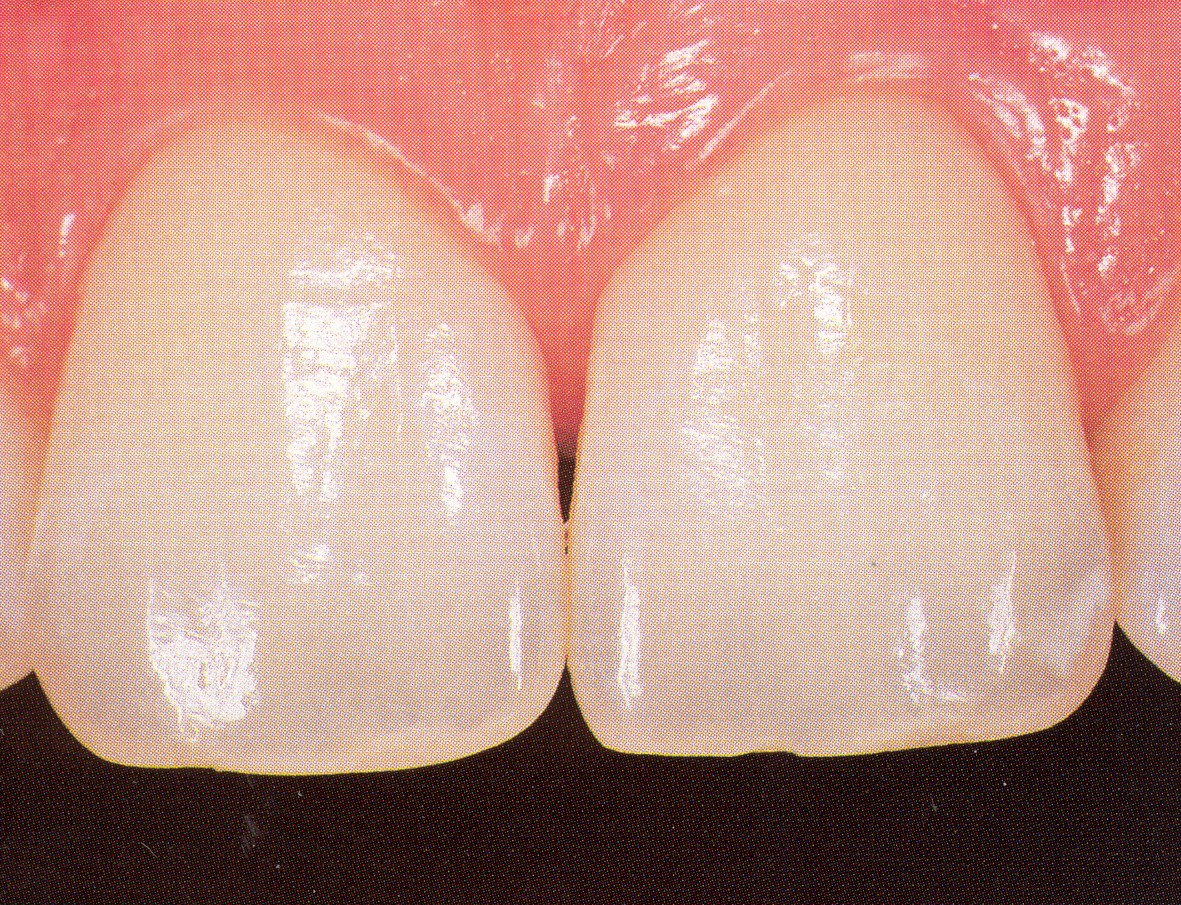 39
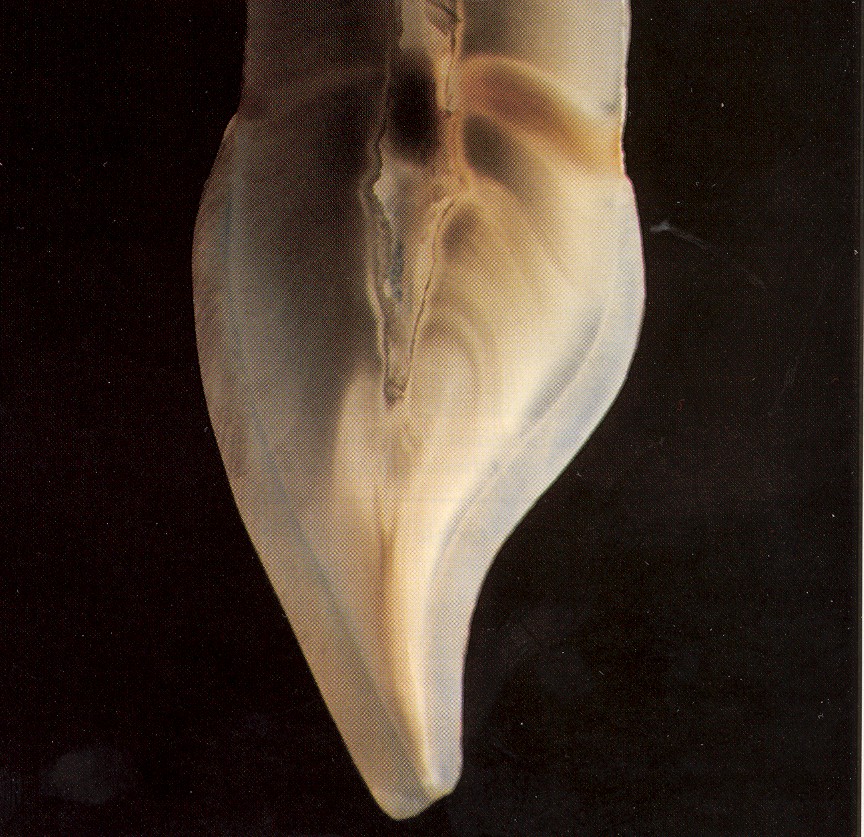 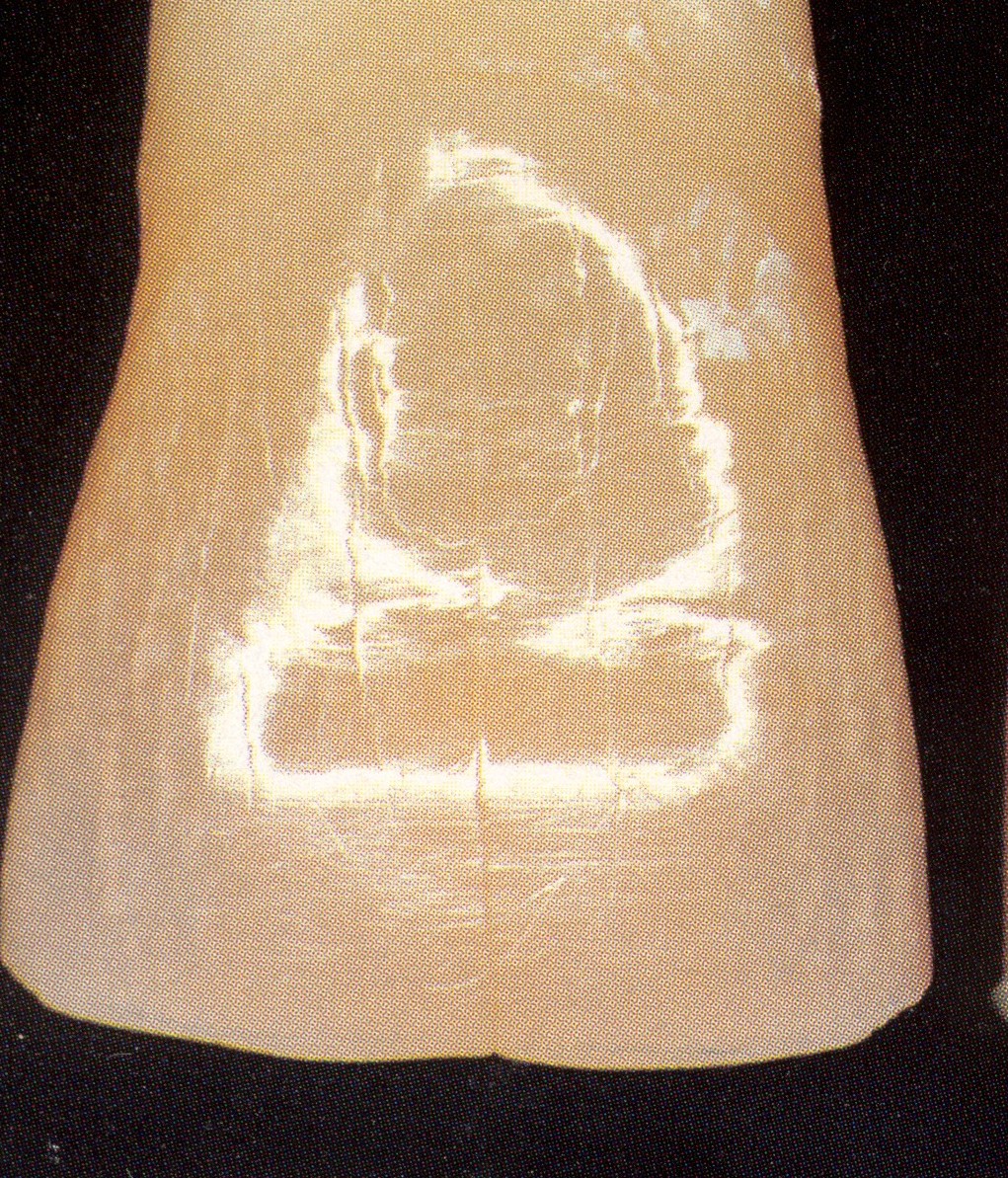 Old age
40
Optical reading of the crown
41
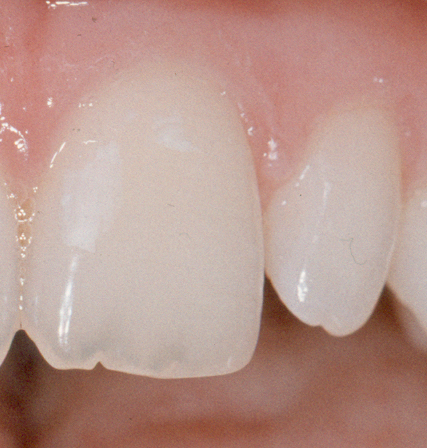 colour 

Desaturation

Opalescency 

Tvar mamelons

Halo efekt

Spots, special chracterizations
42
Chromatic scala of composite materials
Dentin shades

Enamel shades

Special effects
43
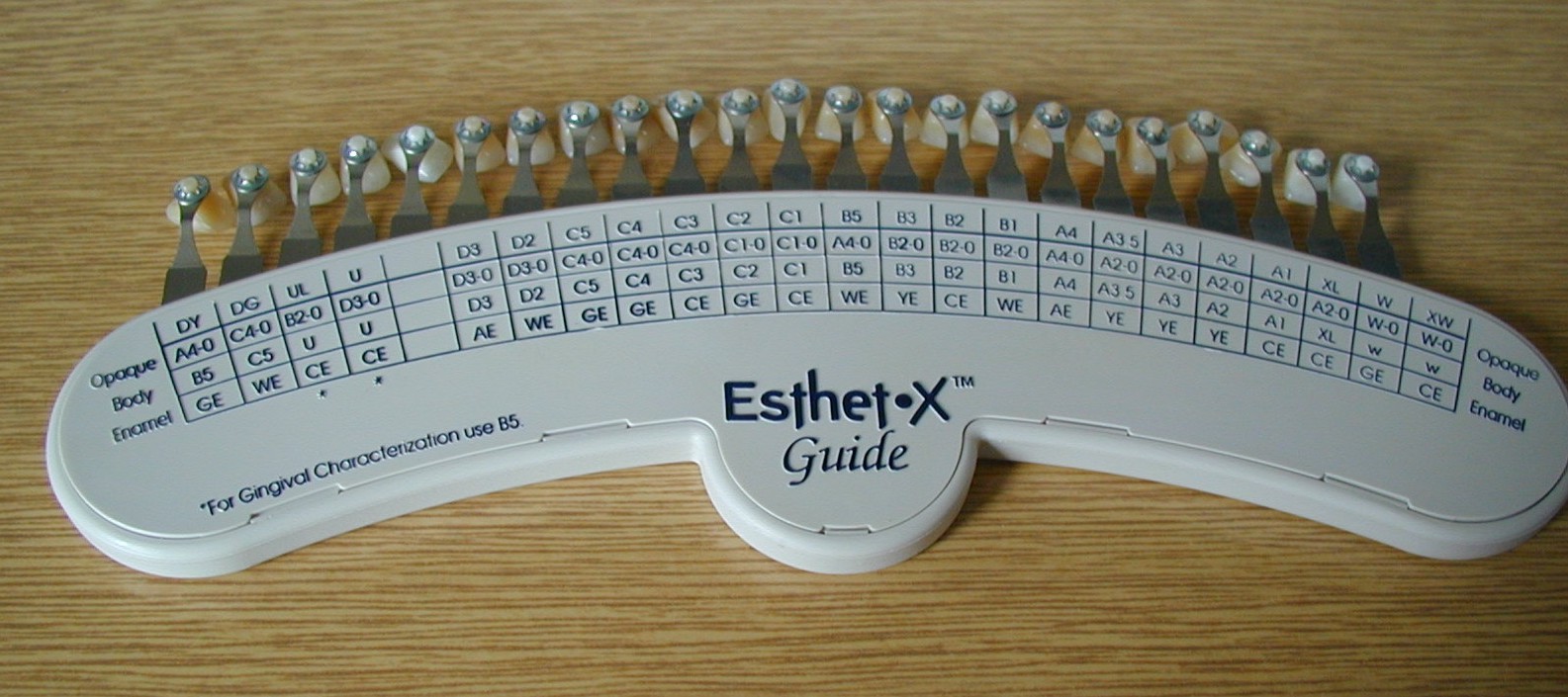 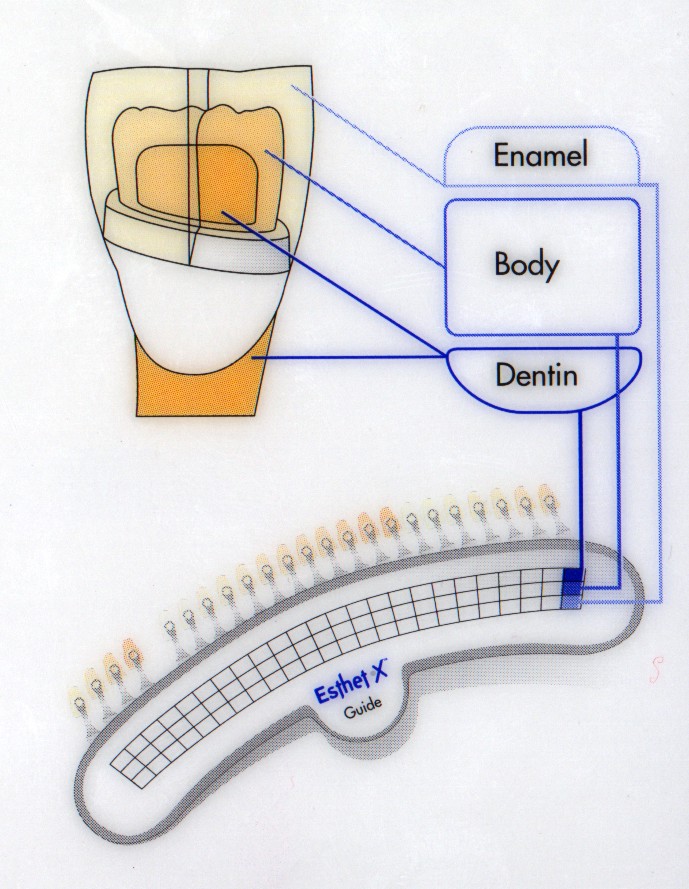 44
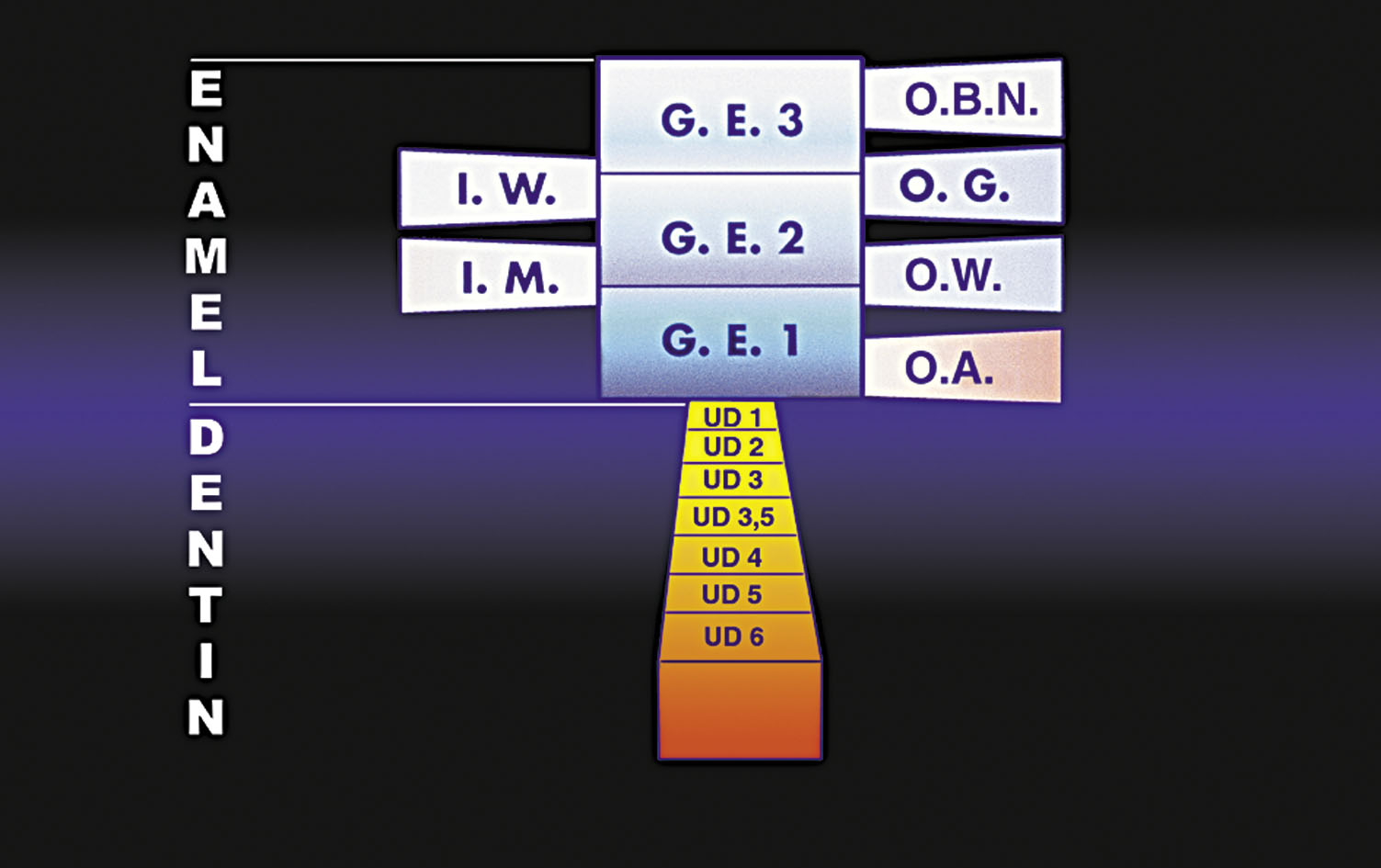 45
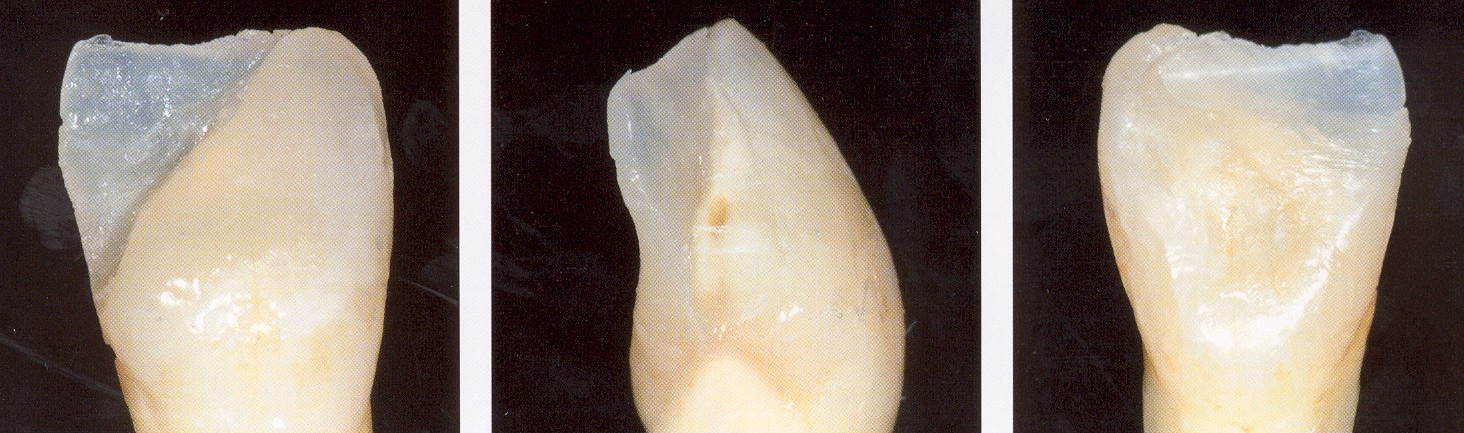 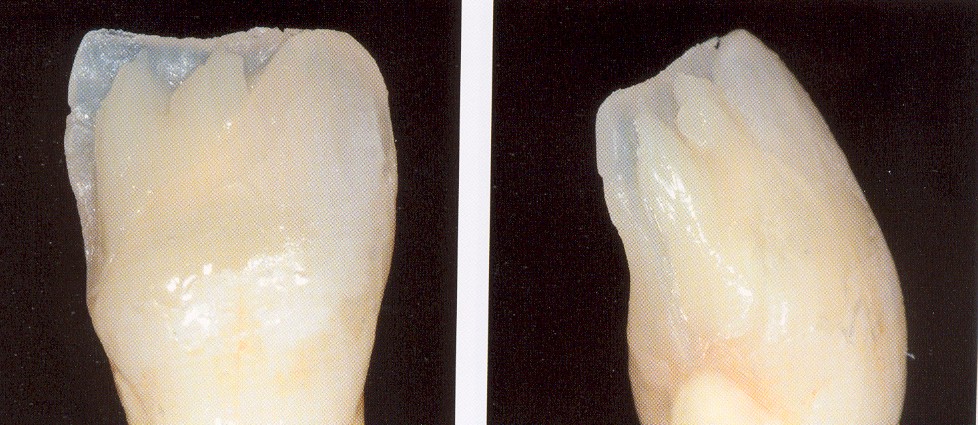 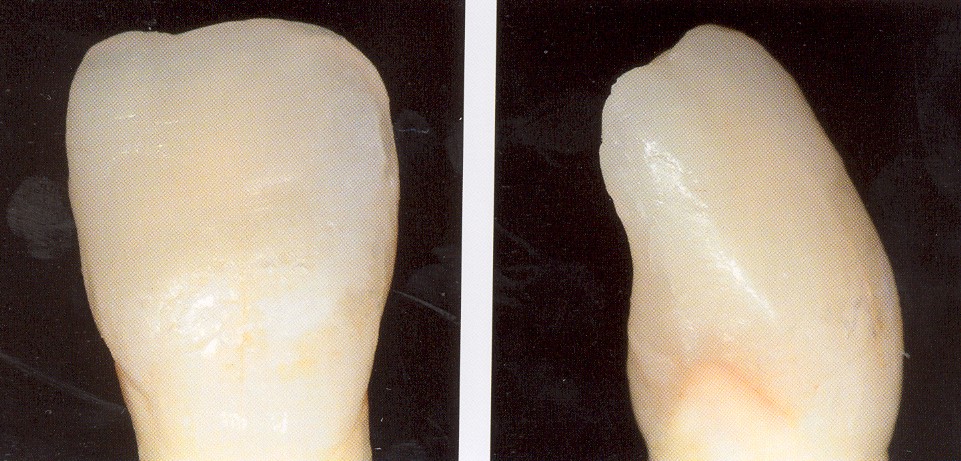 46
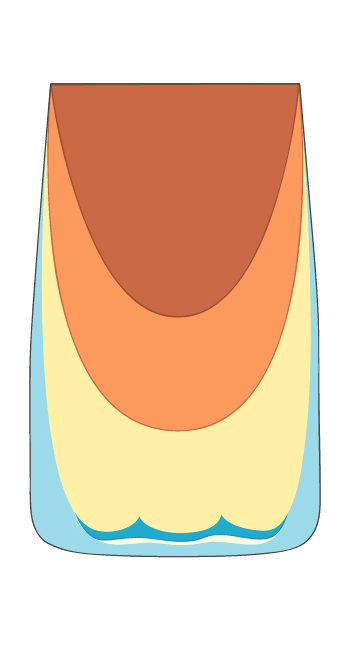 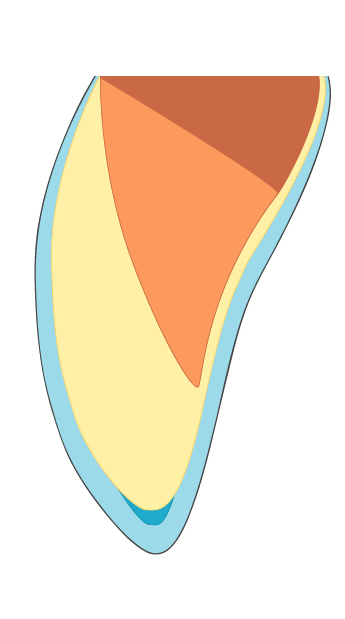 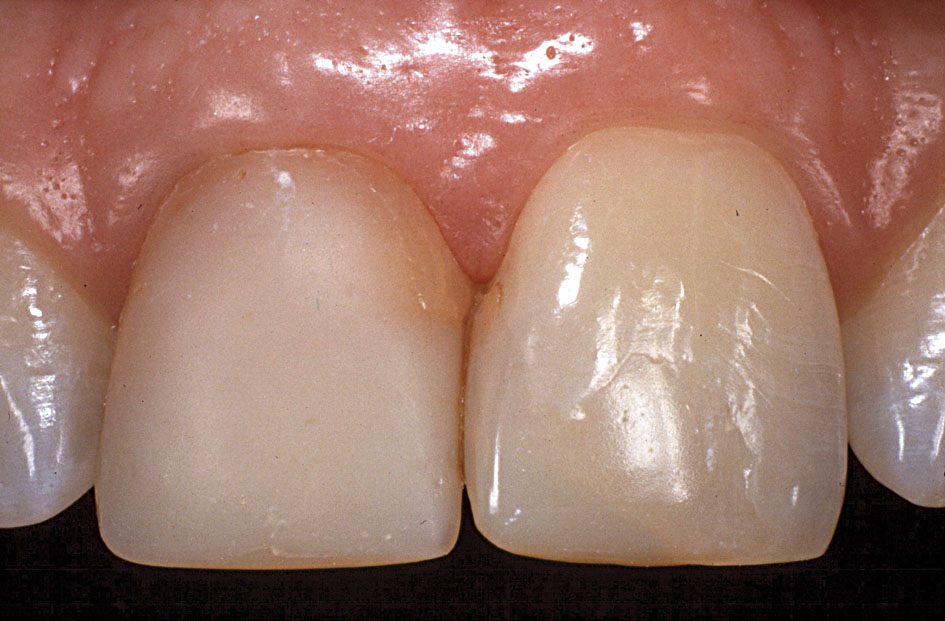 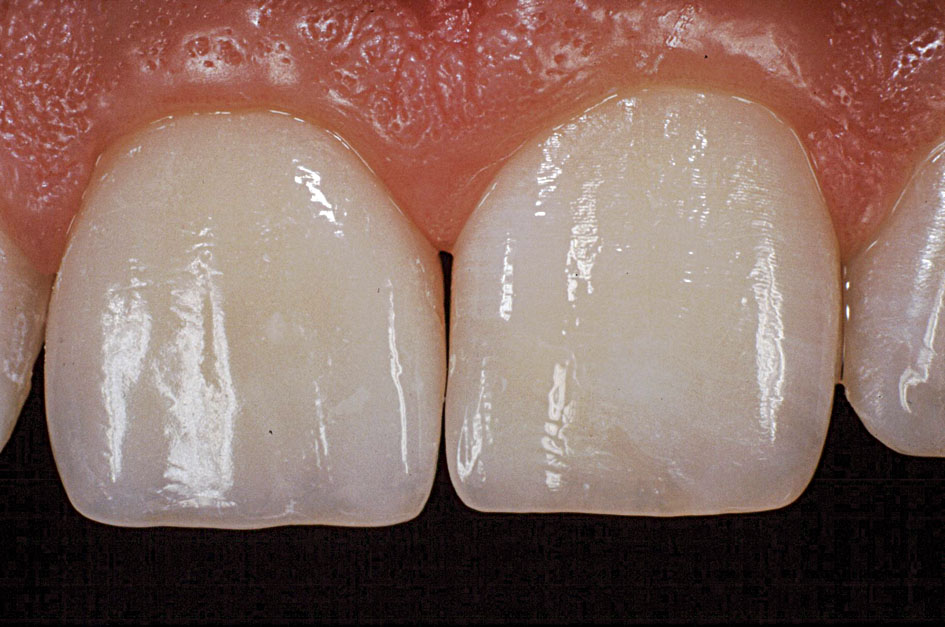 Shape
Stratification
Surface texture
Polishing
50